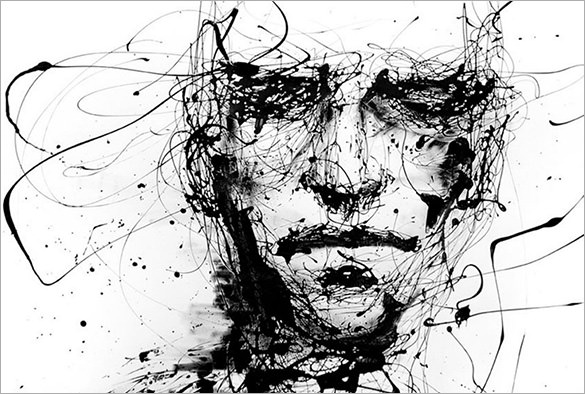 EmoDetect
Дистанционная детекция эмоционального состояния человека
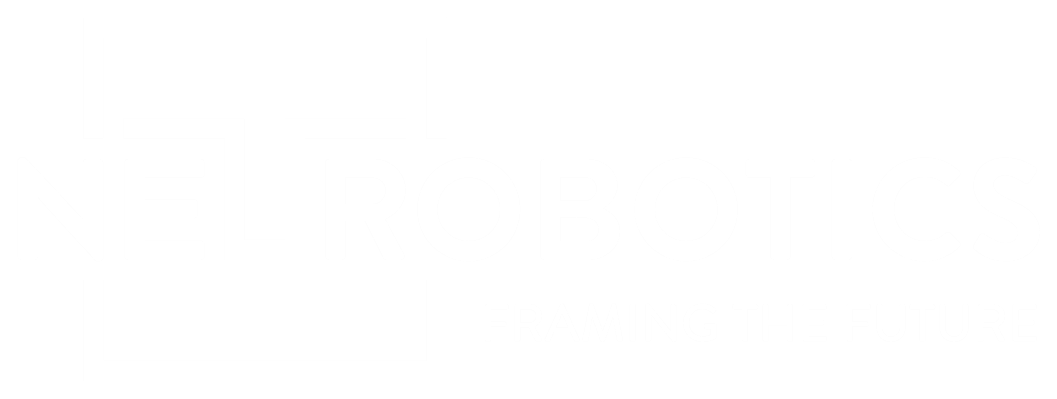 Иванов Гор Аркадьевич
Старший научный сотрудник
В чем проблема детекции эмоций?
Для создания программного комплекса высокоточного определения эмоций по лицу необходимо использовать нейронные сети
Для обучения подобных нейронных сетей необходимы базы данных
Базы должны включать фенотипы всех рас людей
Базы должны быть размечены по принципу “лицо – составляющая каждой эмоции”
Даже человеческое мнение является субъективным
Какую задачу мы решаем?
Мы используем совокупность алгоритмов, позволяющих с минимальным вмешательством со стороны оператора, с высокой точностью определять эмоции.
Что используется?
Система кодирования лицевых движений FACS (разработана Полом Экманом и Уоллесом Фризеном в 1978 году)
Алгоритмы индивидуальной общей корректировки (IGCA) на основе нейтрального эмоционального состояния включая нейронную сеть обученную на имеющихся базах (включая некоторые закрытые базы)
Алгоритмы индивидуальной частной корректировки на основе конкретного ложного эмоционального состояния (IPCA)
FACS
Система кодирования лицевых движений позволяет оценивать изменения в определенных группах мышц, которые называются AU (двигательные единицы)
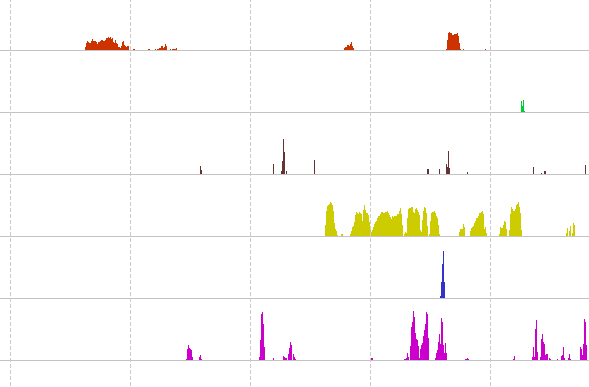 Результат эмоций по FACS алгоритму
AU15
AU05
IGCA
EmoDetect после FACS автоматически предъявляет нейтральные кадры (из тех, что есть в видео) для выбора со стороны оператора, далее свою работу начинает алгоритм IGCA
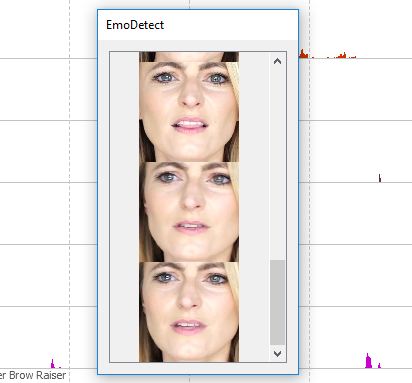 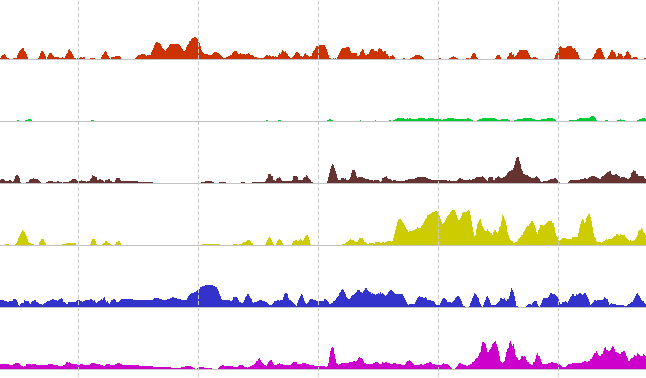 Результат эмоций после IGCA алгоритма
FACS				     IGCA
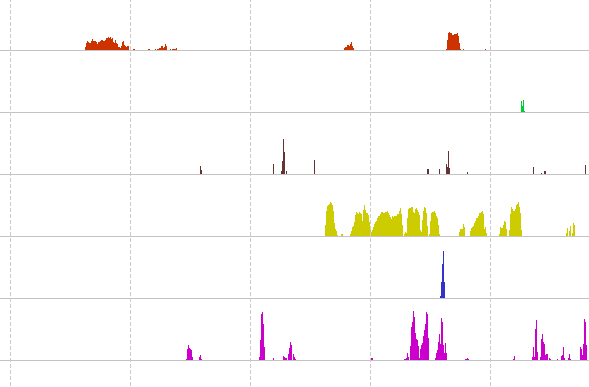 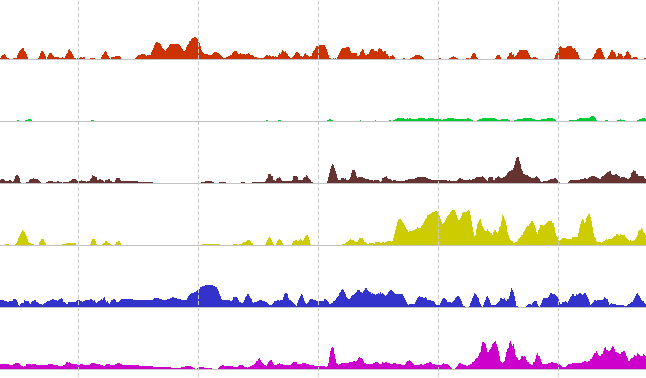 Результат работы до IPCA
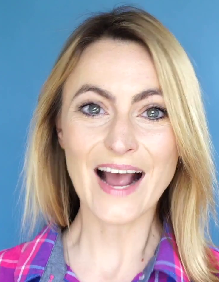 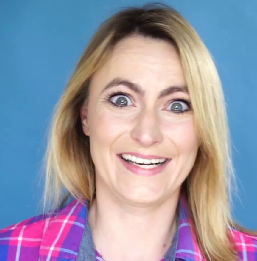 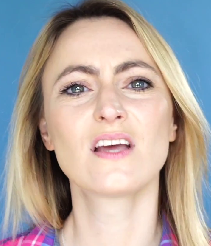 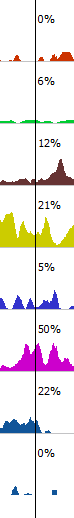 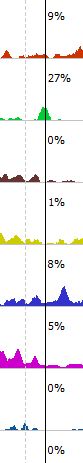 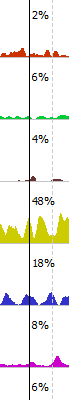 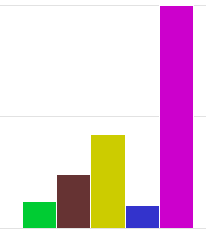 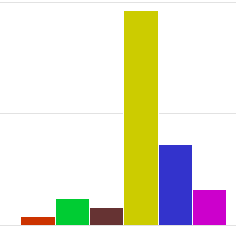 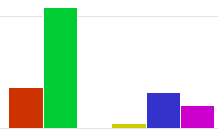 IPCA
Алгоритм позволяет решать задачу от обратного. Если на конкретном кадре, по мнению оператора, конкретная эмоция была определена некорректно, то можно сделать корректировку данной эмоции для всей выборки.
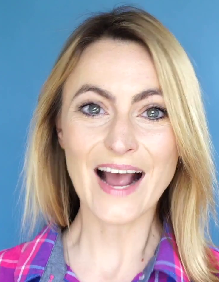 До
До
До
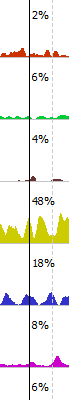 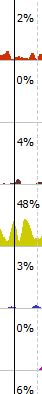 После
После
После
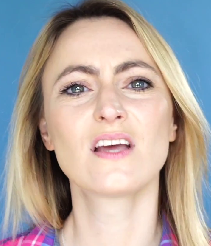 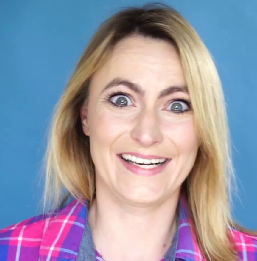 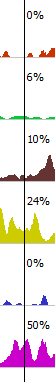 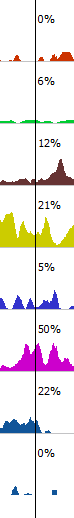 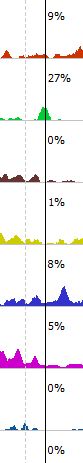 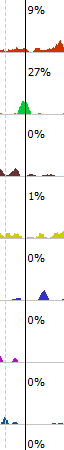 Корректировка по отвращению, удивлению и грусти
Корректировка по удивлению и грусти
Корректировка по грусти
Демо
Дополнительные возможности
Интеграция с системами трекинга глаз EyeTech

Работа в онлайн режиме по FACS

Идентификация по лицу

Синхронная регистрация видео лица и экрана (включая данные систем трекинга глаз)

Пакетная обработка видео файлов

Интеграция в ПО D-LAB от немецкой компании партнера Ergoneeers
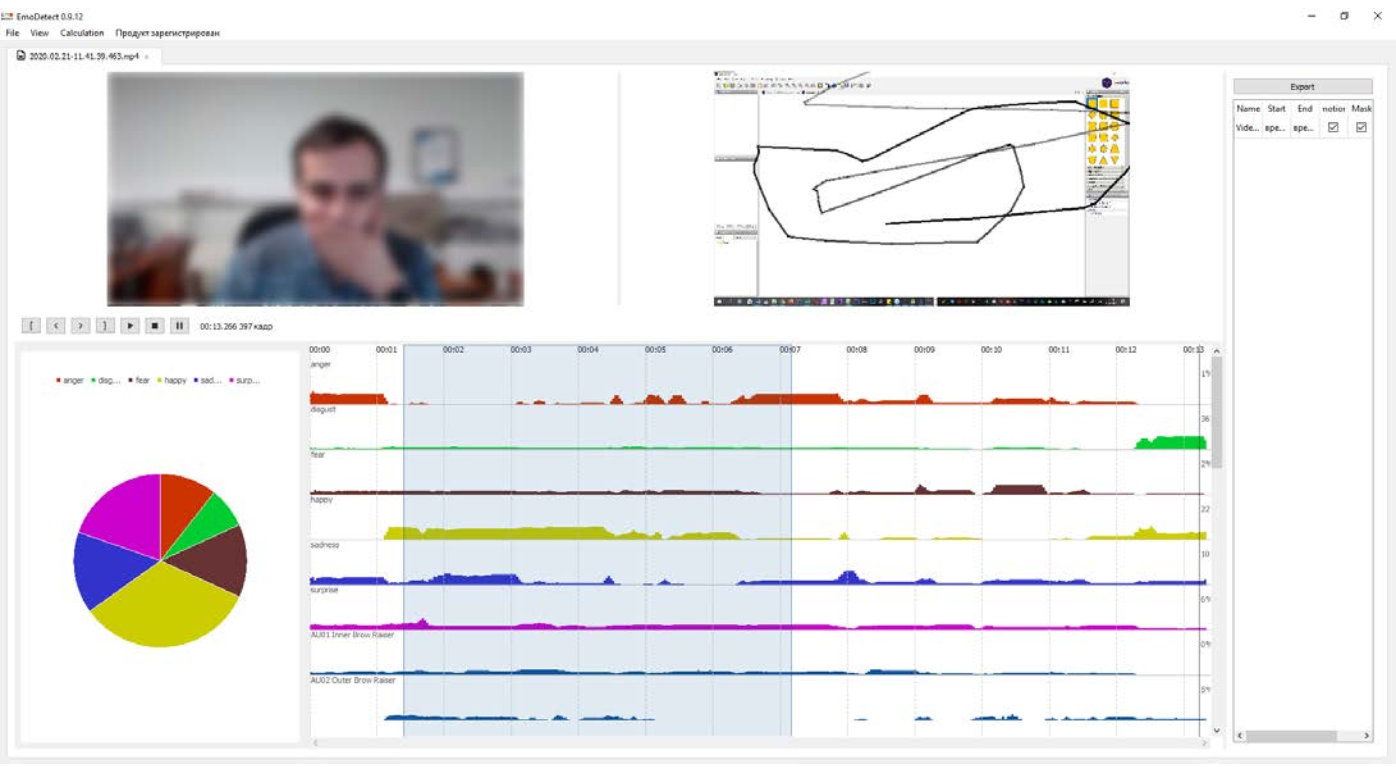 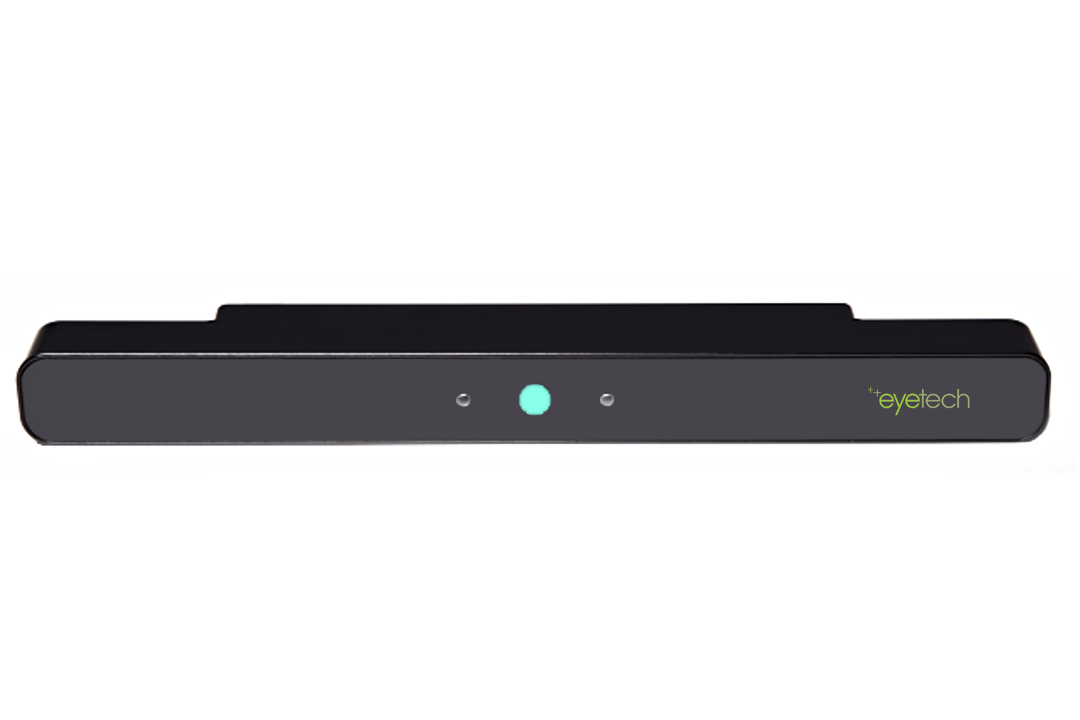 Ссылки на продукты
EmoDetect 
https://neurobotics.ru/catalog/psixofiziologiya/raspoznavanie-emoczij-po-liczu-emodetect/

http://emodetect.ru/

Система трекинга глаз
https://neurobotics.ru/catalog/psixofiziologiya/sistema-trekinga-glaz-eyetech-vt3-mini/
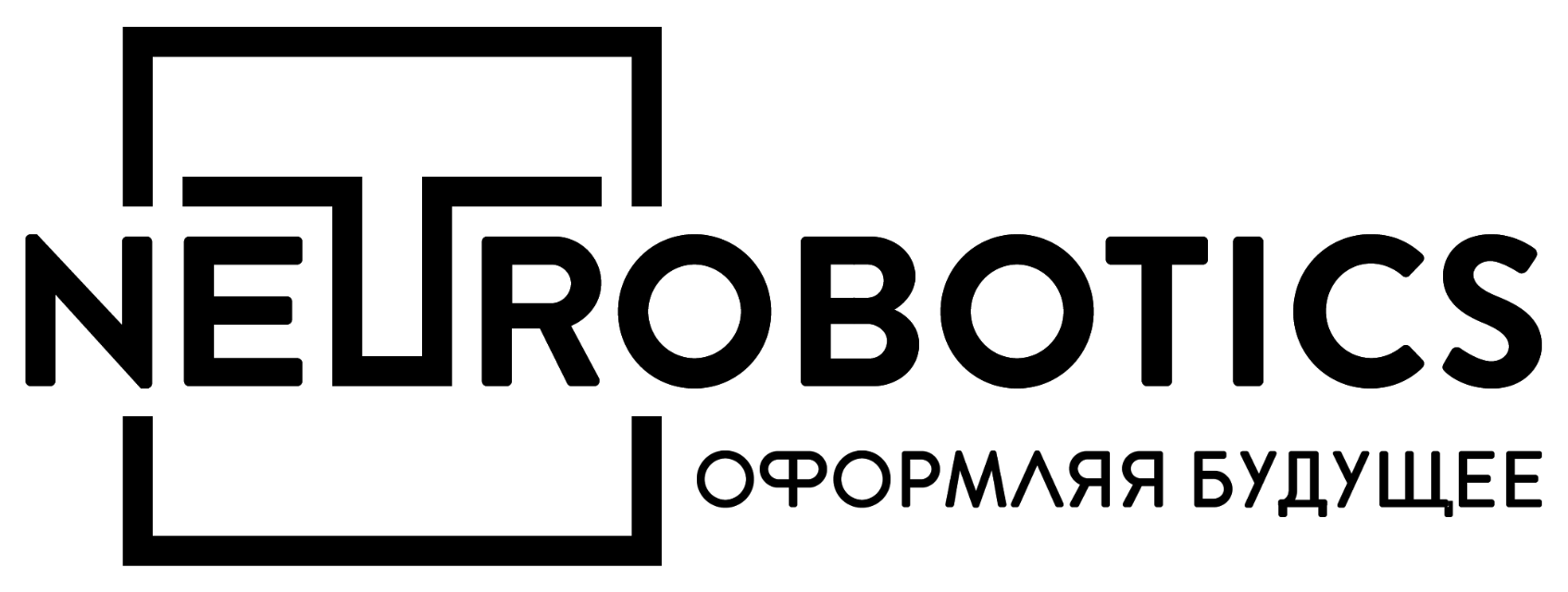